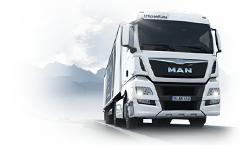 Obhajoba bakalářské práce
Optimalizace dopravního řízení         ve vybrané společnosti
AUTOR BAKALÁŘSKÉ PRÁCE:        MARTIN ŠPILLER
VEDOUCÍ BAKALÁŘSKÉ PRÁCE:    ING. MARTIN TELECKÝ, Ph.D.
Vysoká škola technická a ekonomická v Českých Budějovicích
Obsah prezentace
Motivace k řešení daného problému
 Cíl práce
 Výzkumné otázky
 Použité metody operačního výzkumu
 Dosažené výsledky a přínos práce
 Závěr
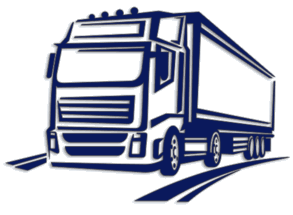 Motivace k řešení daného problému
Pracovní poměr v analyzované   společnosti

 Specializace studia – nákladní doprava

 Zájem o budoucí povolání v oblasti nákladní dopravy
Cíl práce
Cíl práce je zaměřen na optimalizaci trasování cest ve vybrané zahraniční společnosti pomocí metod operačního výzkumu.
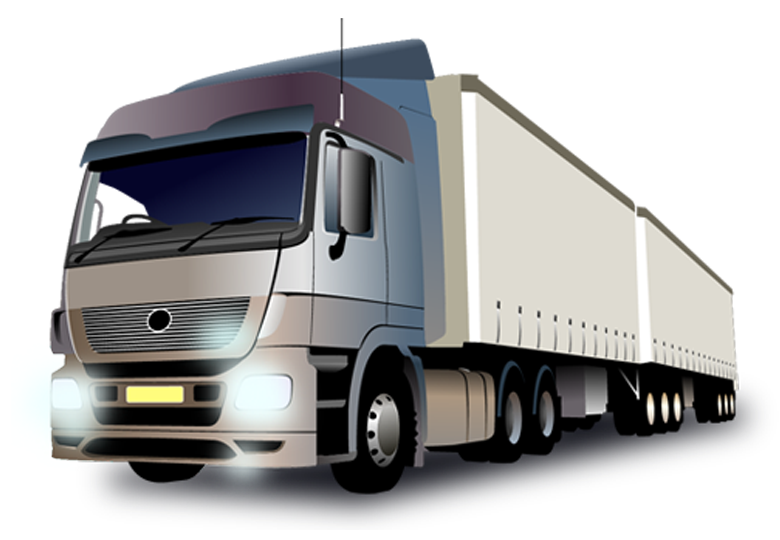 Výzkumné otázky
Lze snížit počet ujetých kilometrů a tím i celkové přepravní náklady za pomoci vybraných metod operačního výzkumu ?
Která z uvedených metod navrhne výhodnější řešení ?
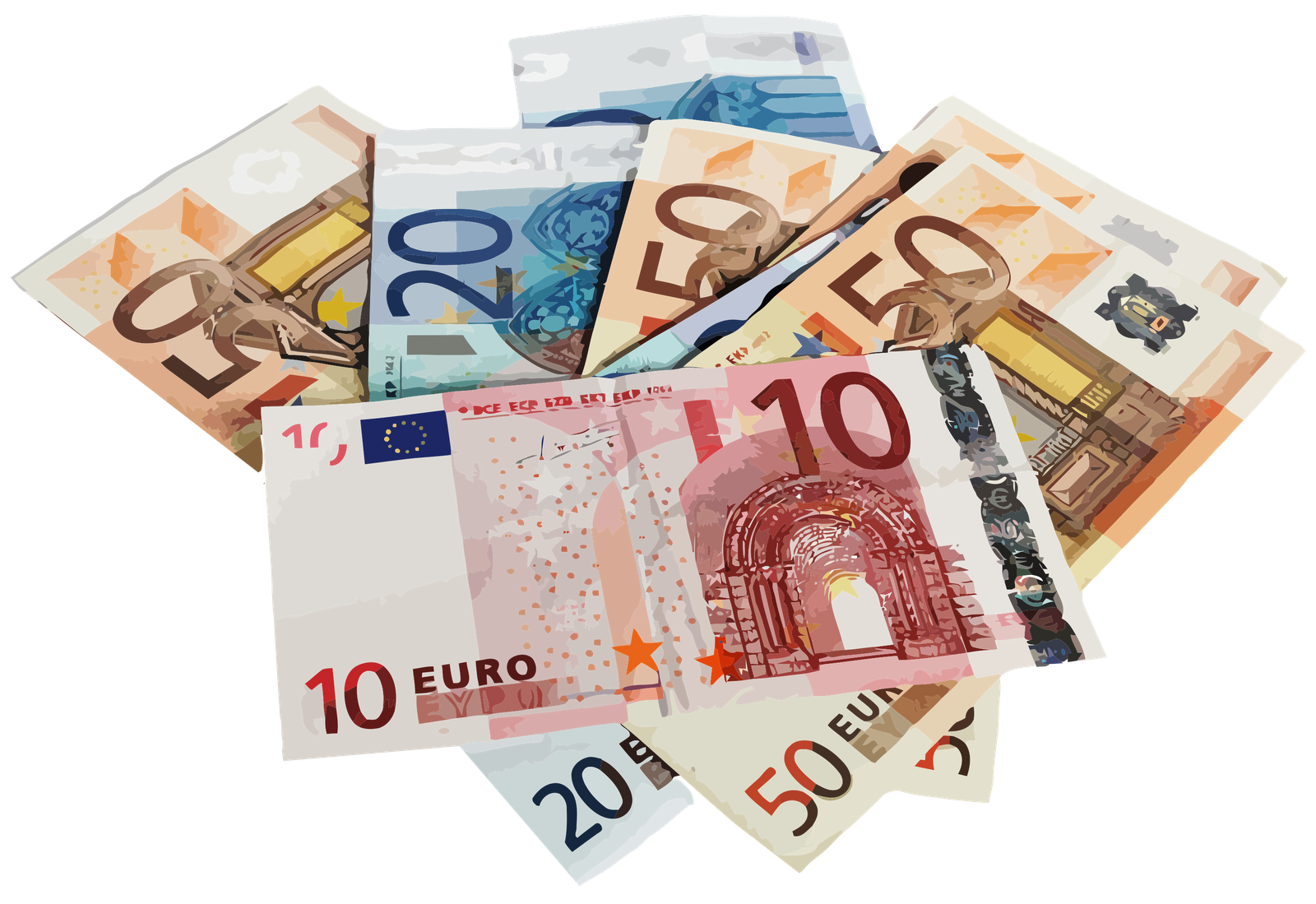 Použité metody operačního výzkumu
Metoda nejbližšího souseda


Clarke-Wrightova metoda
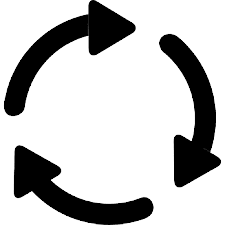 Dosažené výsledky MNS
Dosažené výsledky CW metodou
Shrnutí výsledků
Shrnutí výsledků graficky
Závěrečné shrnutí a přínos práce
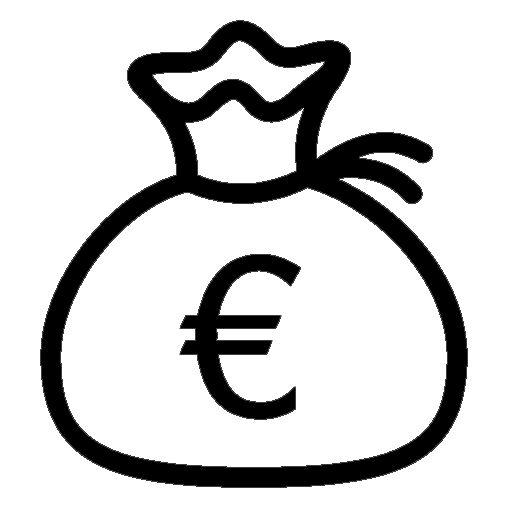 Otázky vedoucího a oponenta práce
Jakým způsobem lze docílit optimálních výsledků u metody nejbližšího souseda? Metoda nejbližšího souseda podává racionální výsledky u vybrané dopravní problematiky - jaké metody by autor aplikoval pro ověření, zda racionální uvažování lze považovat za optimální?


 Ako je definovaná ”optimalizácia” ? Čo si pod týmto pojmom predstavujete ?
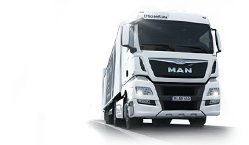 Děkuji za pozornost!